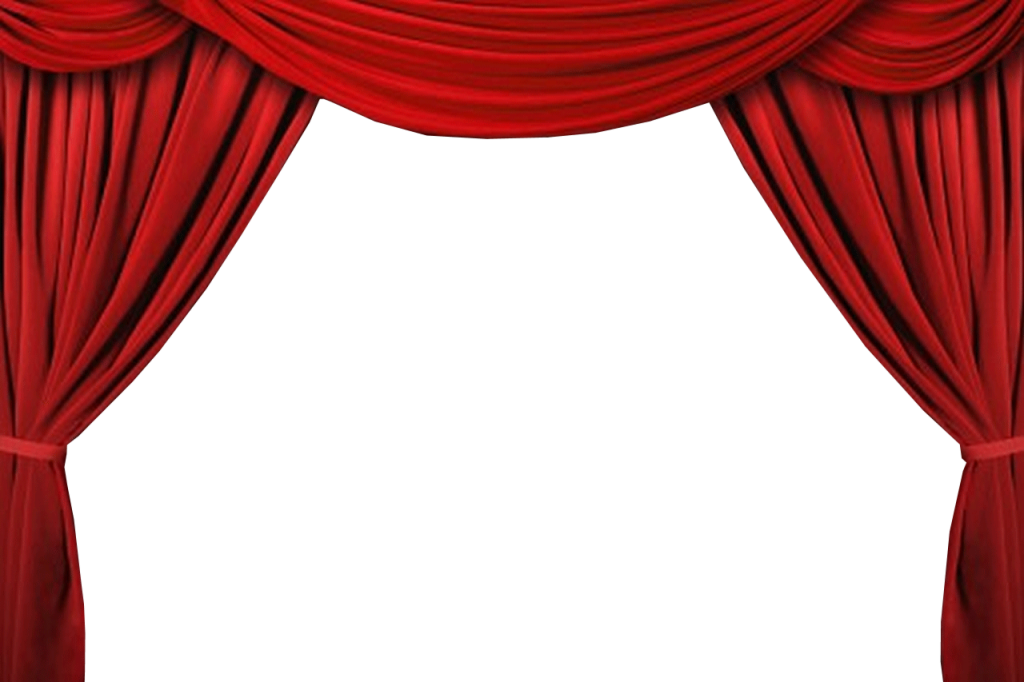 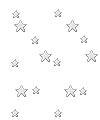 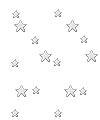 Инициативная группа 
«Дети солнца»
Дворца творчества детей и молодёжи 
«РАДУГА»
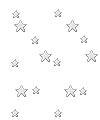 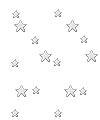 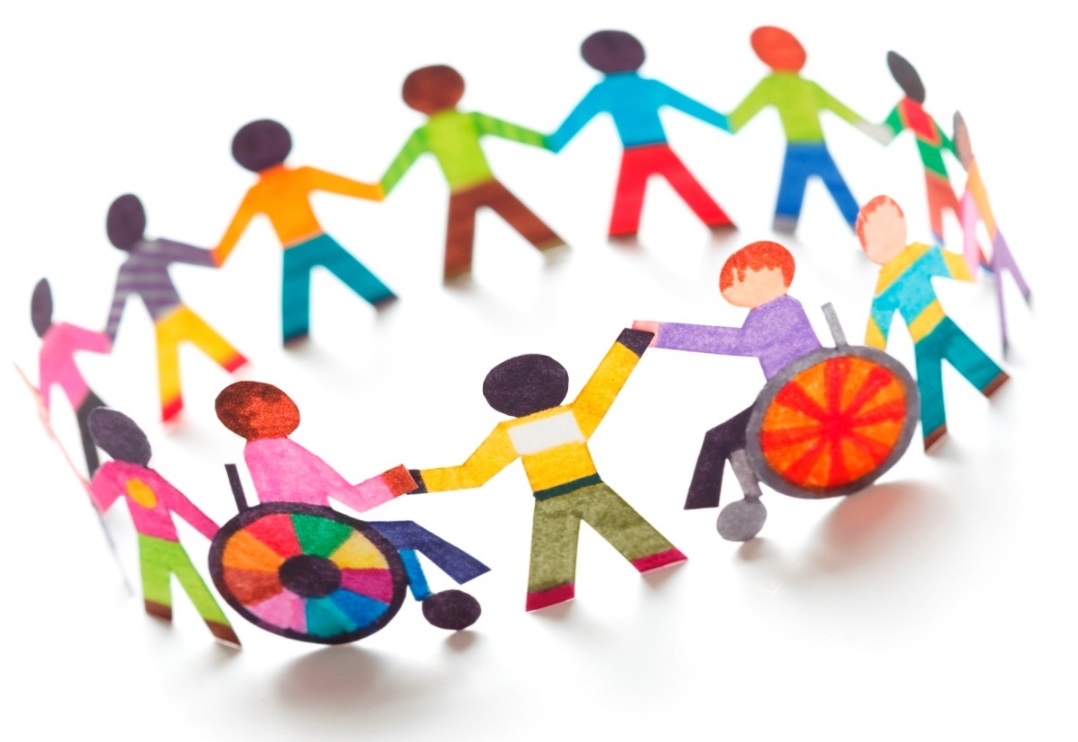 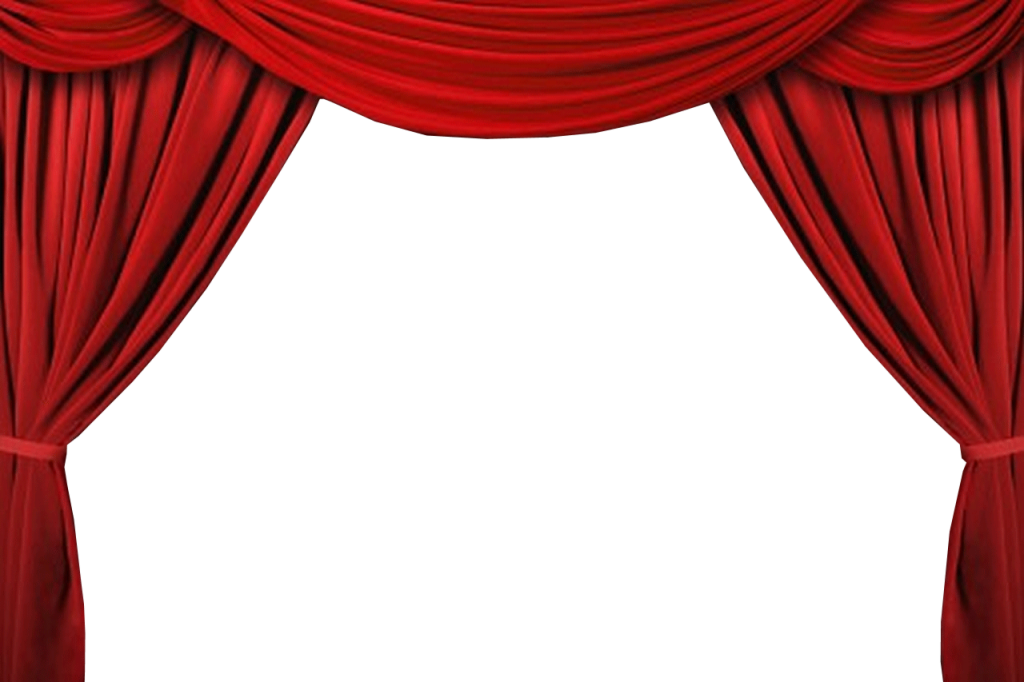 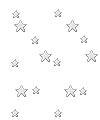 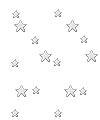 Представляет отчёт 
о ходе реализации проекта

«Кто в куклы не играл, тот счастья не видал»
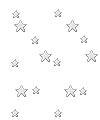 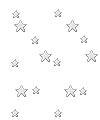 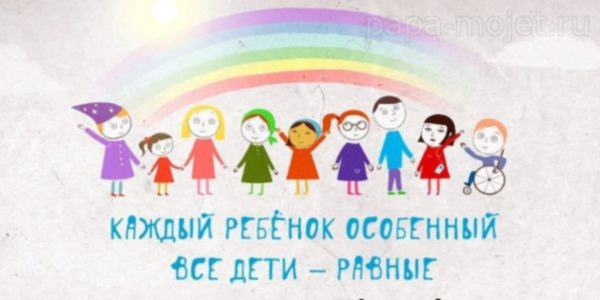 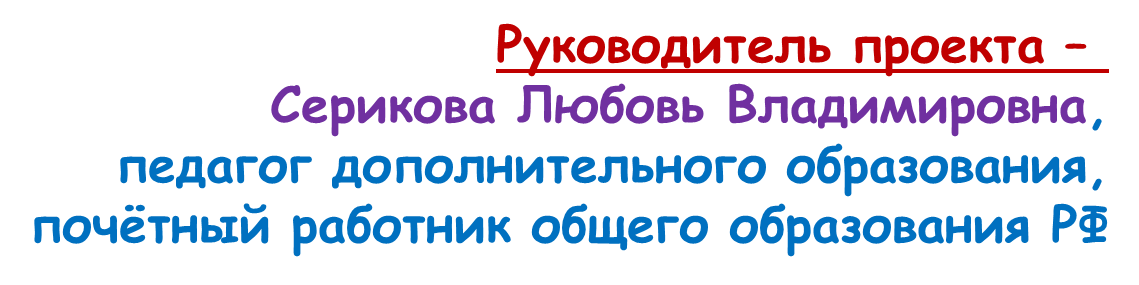 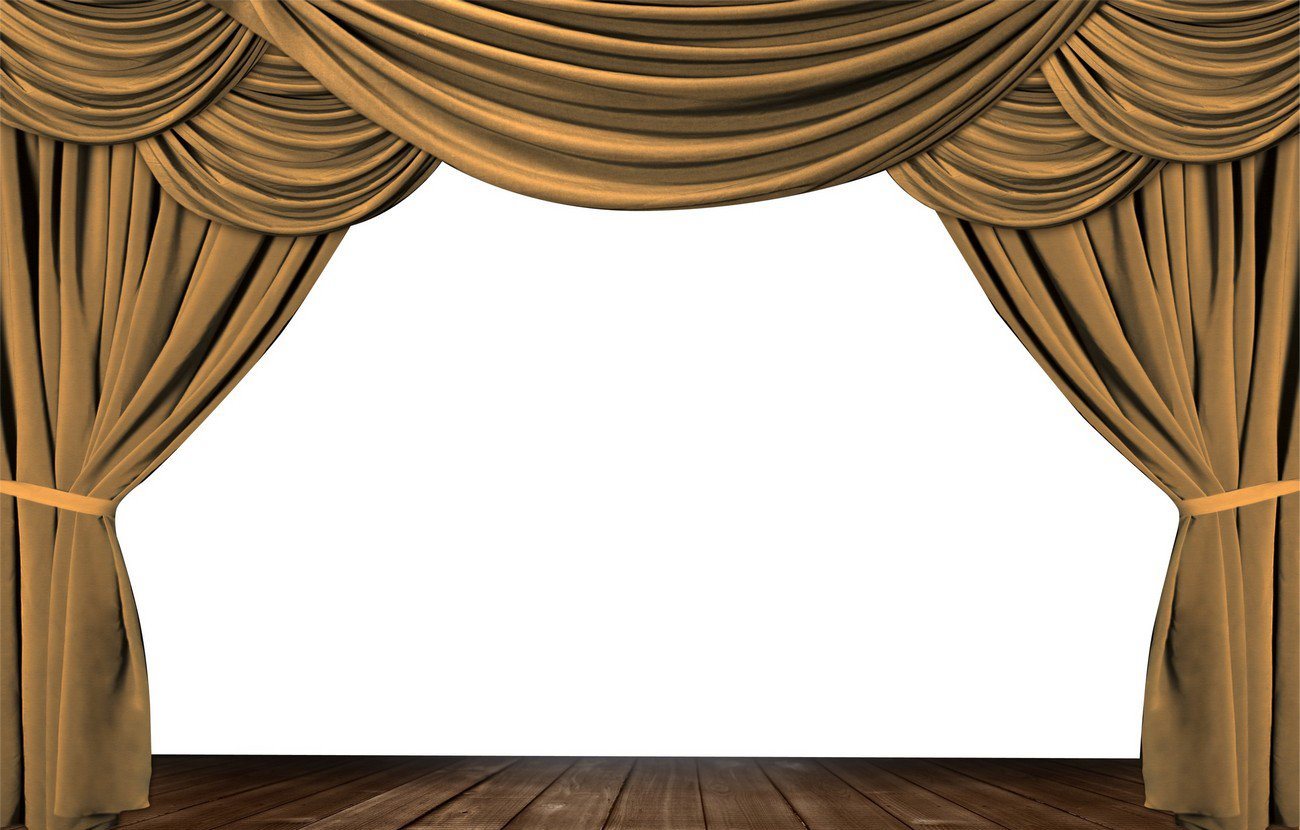 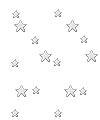 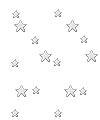 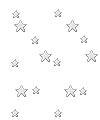 Сроки реализации проекта –
 3 МЕСЯЦА
начало -   01 июля 2017 г.
окончание - 23 сентября 2017 г.
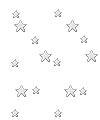 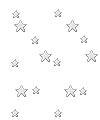 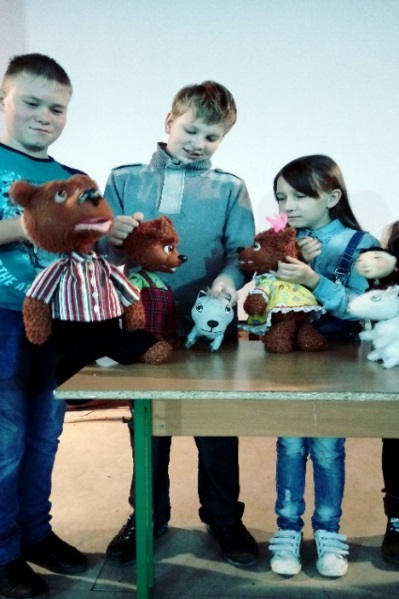 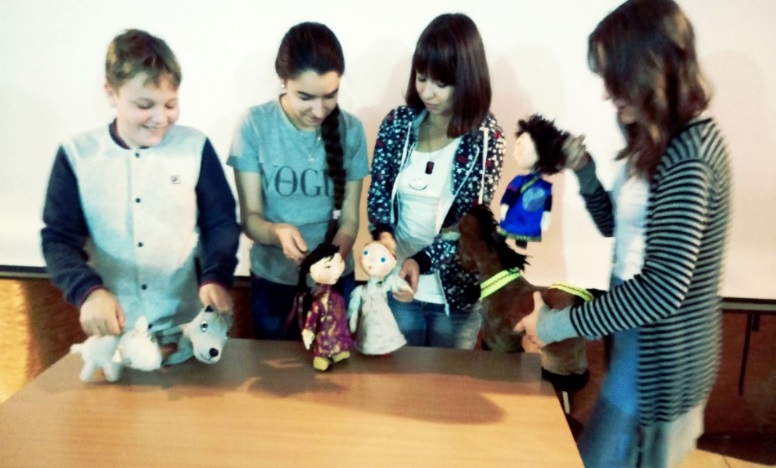 Учимся управлять тростевыми куклами
(первые репетиции театрального коллектива
 «Дети и куклы «Вытворяшки»)
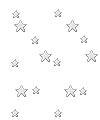 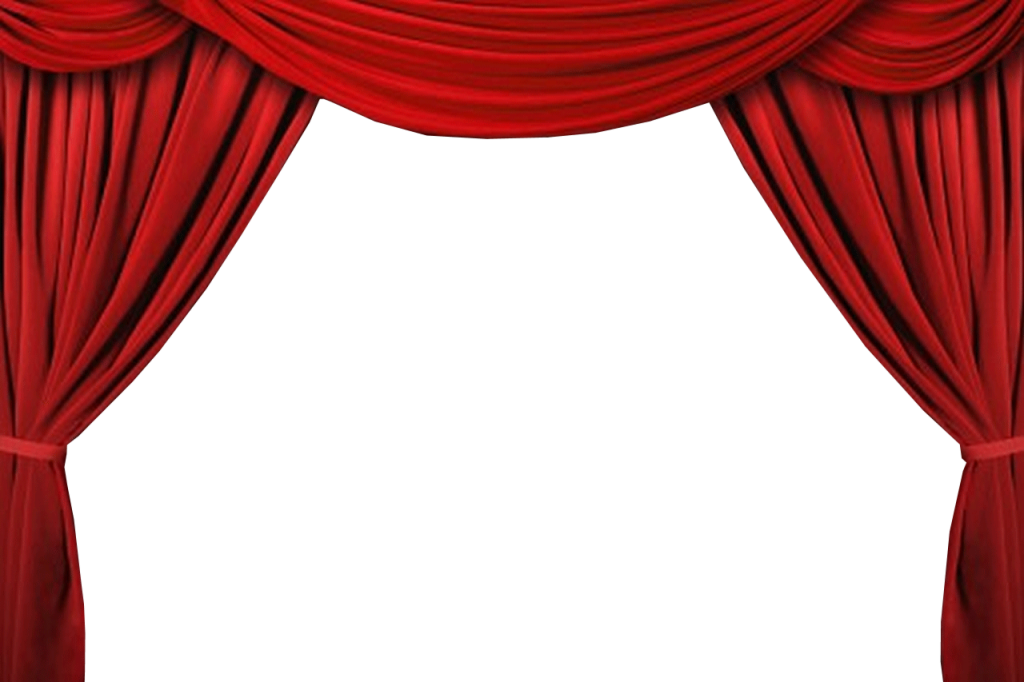 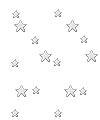 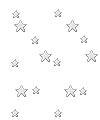 В результате реализации проекта:

Были созданы условия для
преодоления у детей с ОВЗ  трудностей в общении.
Оказана моральная поддержка и
 финансовая помощь таксимовским детям,
 находящимся в трудной жизненной ситуации в ходе сбора средств
 от показа спектакля в рамках благотворительной ярмарки
"Доброе Таксимо – 2017»
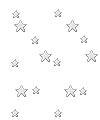 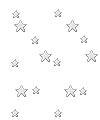 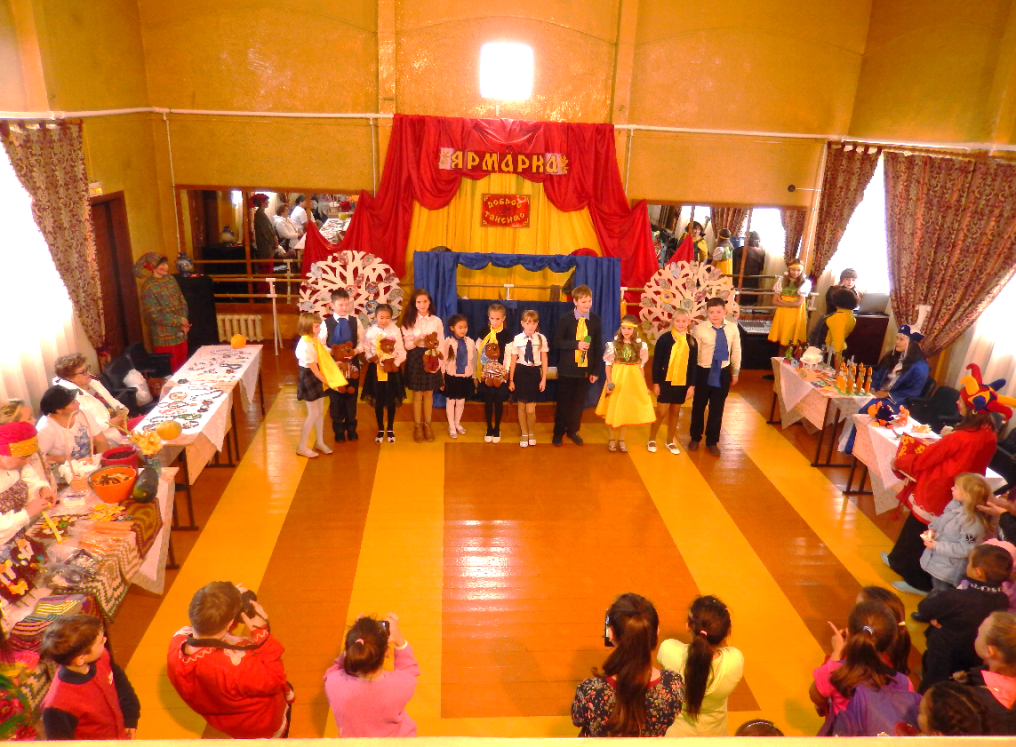 Премьера спектакля 23.11.2017 г.
 - вызвала неописуемый восторг у маленьких зрителей!
Приглашение на 2-ю Благотворительную ярмарку
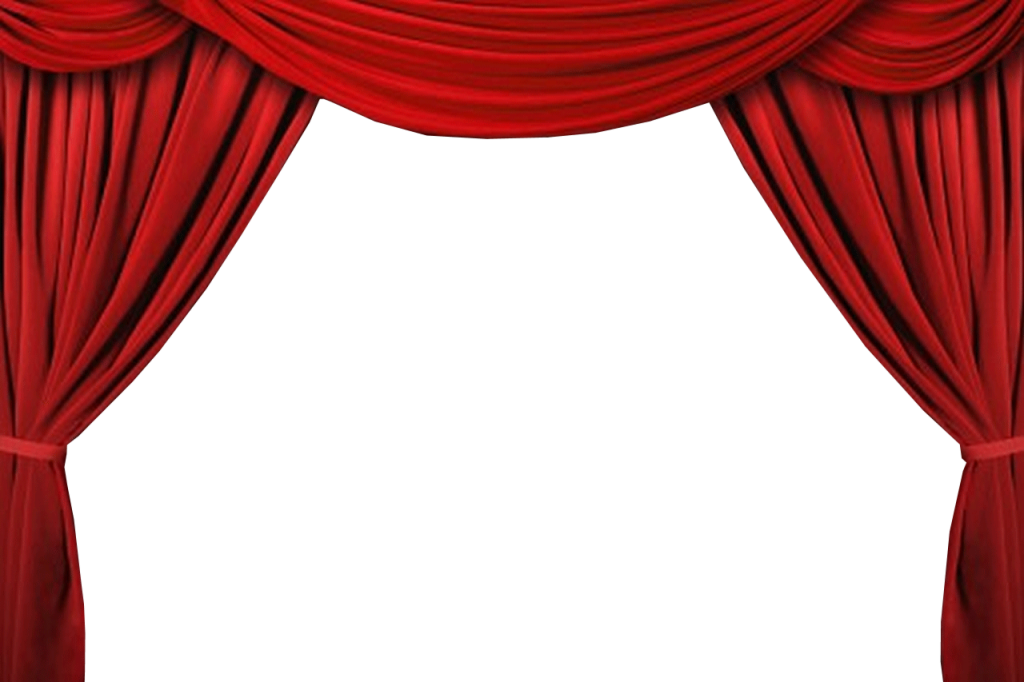 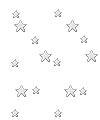 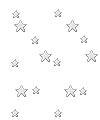 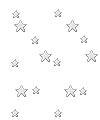 Финансирование проекта: 

Выделенная сумма – 50 000 руб.


Сумма со финансирования:
МБО ДО ДТДиМ «Радуга» - 106 100,00 руб.
 пошли на
Приобретение 11 планшетных кукол; 
Приобретение сувениров для поощрения воспитанников коллектива «Вытворяшки» и активных участников Благотворительной ярмарки
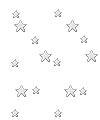 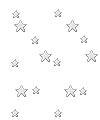 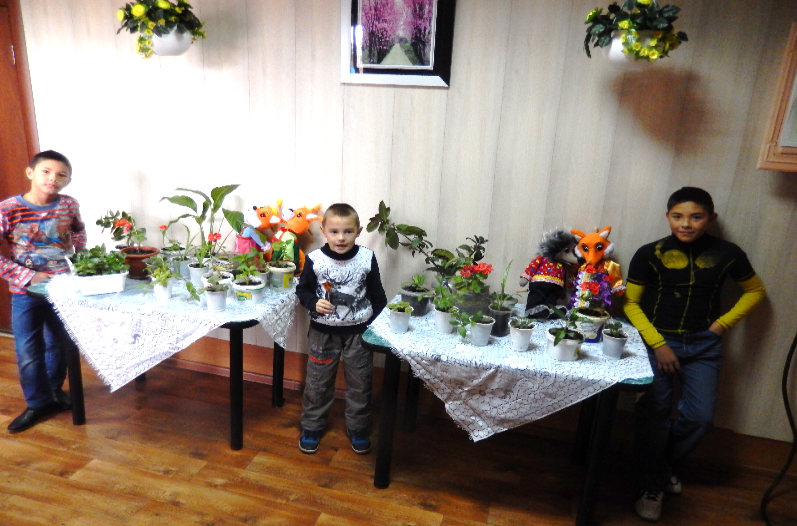 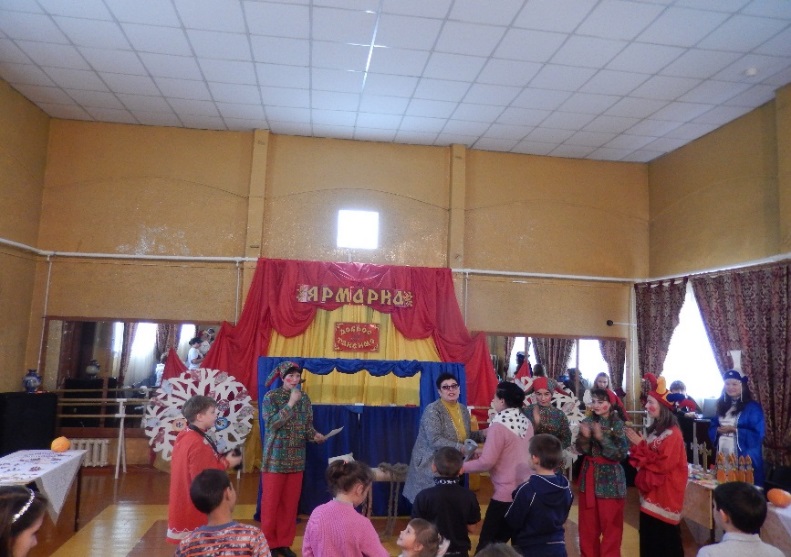 Все желающие, 
под руководством участников коллектива «Вытворяшки», 
смогли побывать в роли «кукловода»
(демонстрация новых тростевых кукол)
Вручение Благодарственных писем и сувениров участникам представления и Благотворительной ярмарки
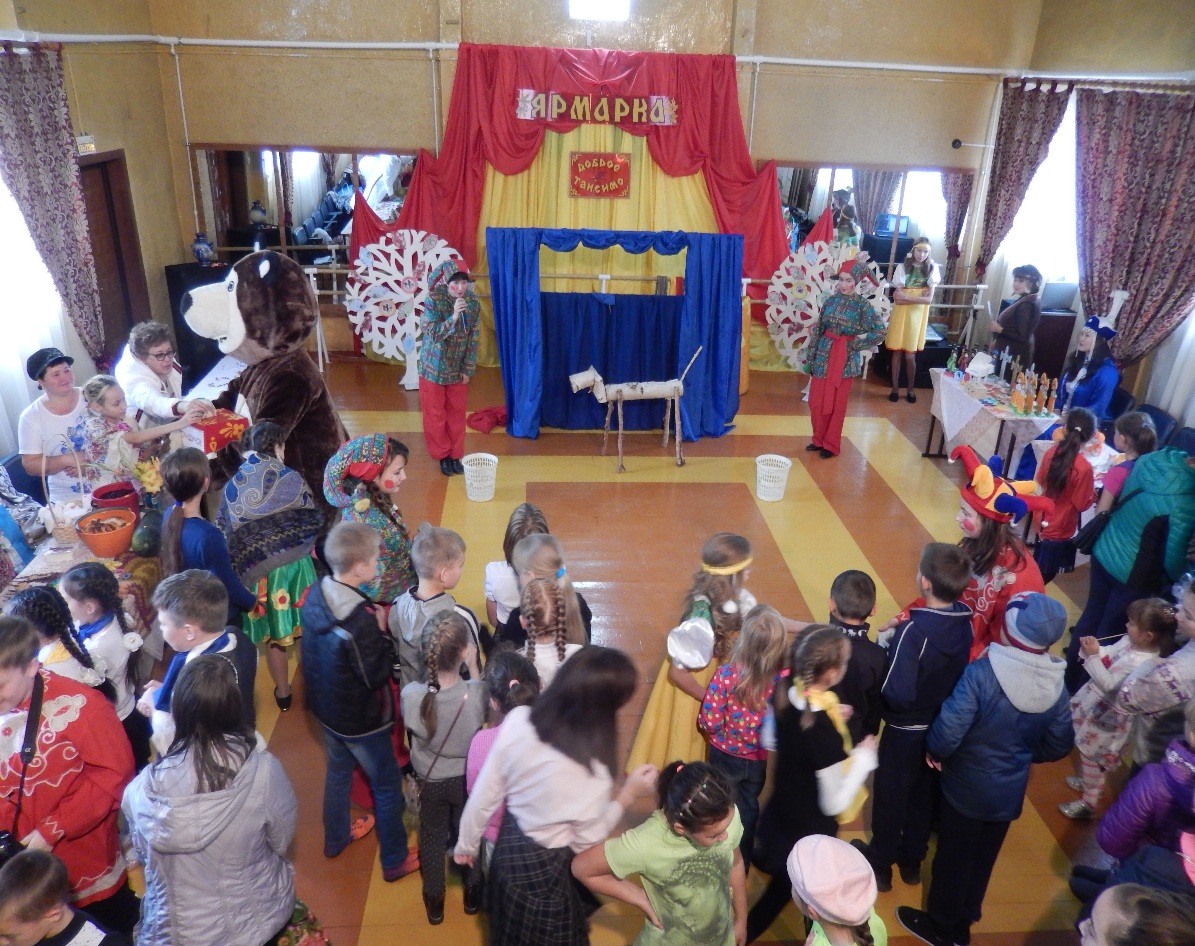 2-я Благотворительная ярмарка
 «Доброе Таксимо - 2017»
(23.09.2017 г.)
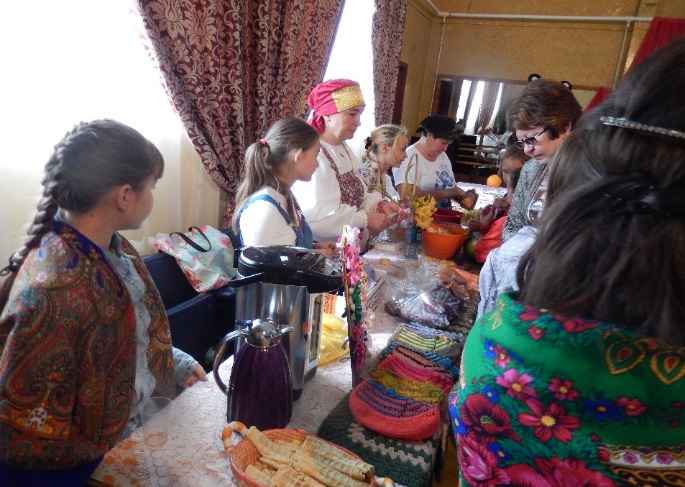 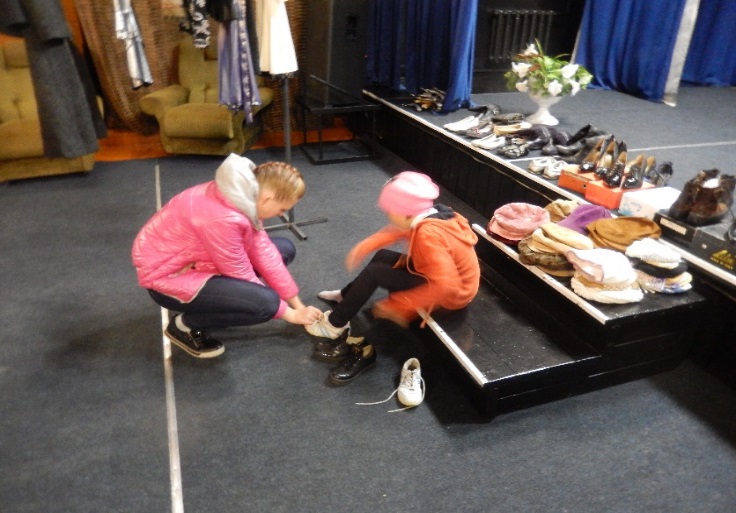 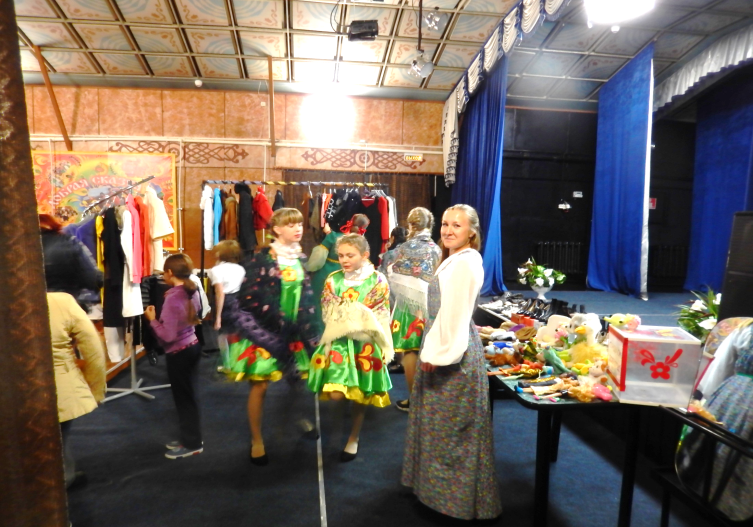 Статья в газете «Муйская новь»
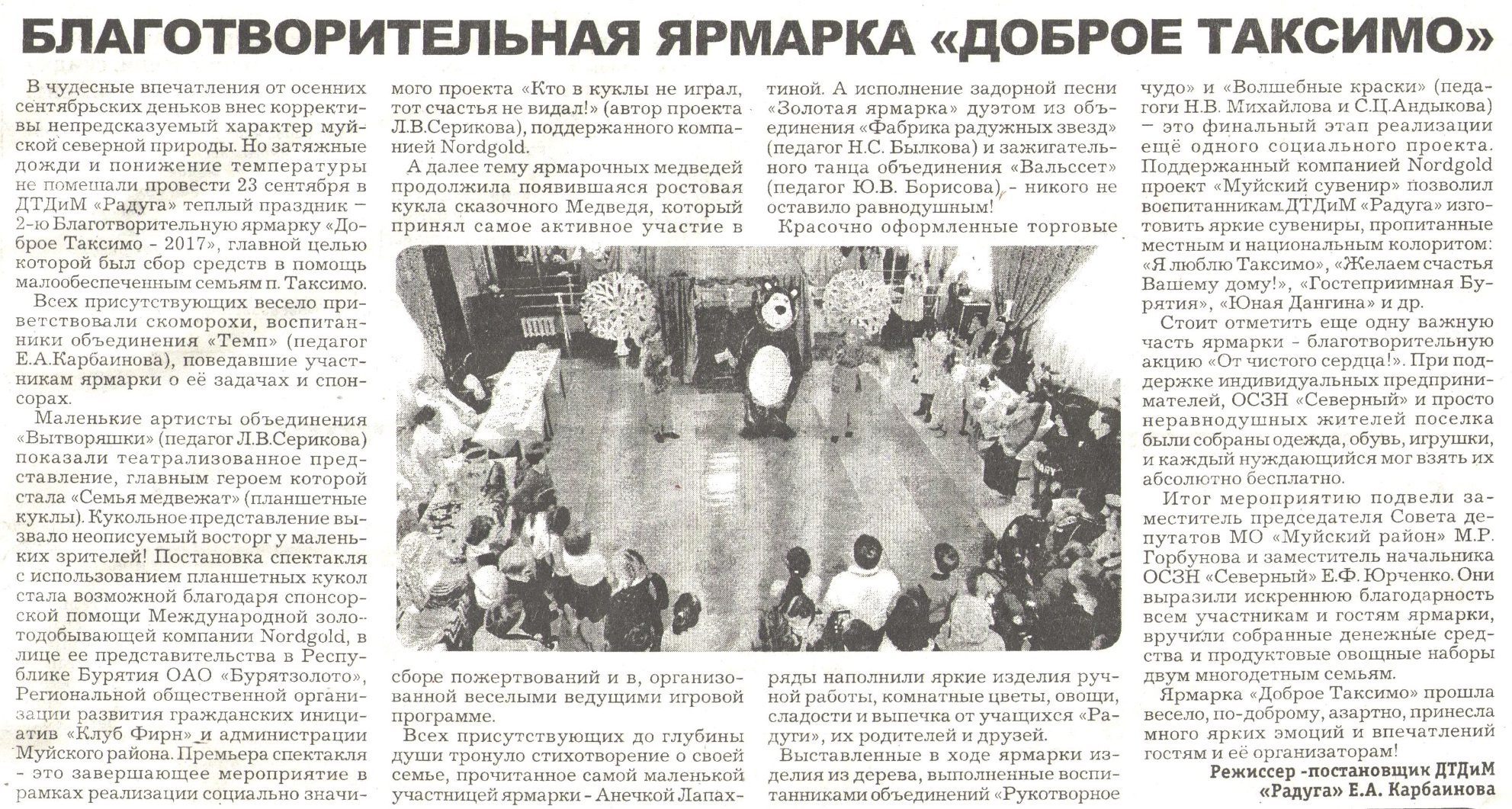